Если надо обратиться,
                     Я могу вам пригодиться.
                     Без сомнения, друзья, 
                     Помогу вам только я.
                     Могу быть выражено словом-
                     И не одним- двумя, тремя.
                    И в предложении готово
                    Занять любое место я.
Цветик, научи меня сочинять стихи.
Послушайте, дорогие братцы мои стихи.
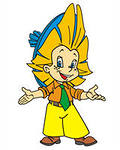 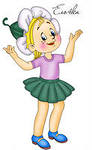 Знайка сделай воздушный шар!
Знайка сделал воздушный шар.
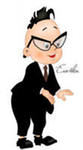 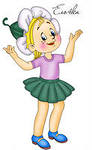 Шпунтик, давай работать вместе.
Шпунтик! Давай работать вместе.
Давай, Шпунтик, работать вместе.
Давай работать вместе, Шпунтик.
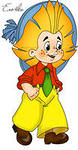 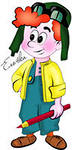 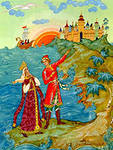 1.Чем вы гости торг ведёте
И куда теперь плывёте?
2.Ты царица всех милее,
Всех румяней и белее.
3.Что такое господа?-
Говорит Дадон, зевая.
4.Здравствуй князь ты мой прекрасный!
Не трещите морозы в заповедном бору.
К утру мороз крепчал.
Вылезайте муравьи после зимней стужи.
Муравьи санитары леса.
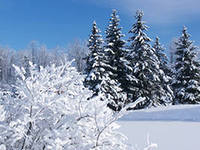 Домашнее задание:
       выпишите из «Сказки о мёртвой царевне и о семи богатырях» А.С. Пушкина как можно больше предложений с обращениями.